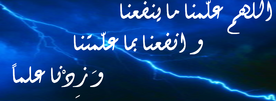 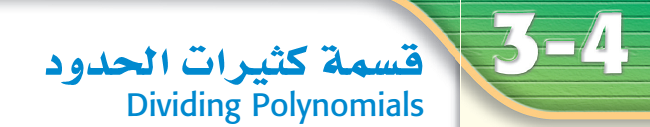 إعداد المعلمة: هند العديني
كيف تتم عملية قسمة وحيدات الحدود ؟
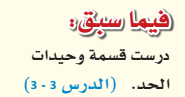 متى تكون وحيدة الحد في أبسط صورة ؟
ما هي العمليات على كثيرات الحدود السابق دراستها ؟
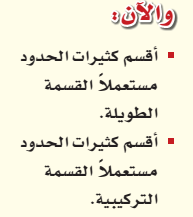 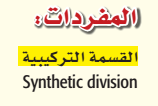 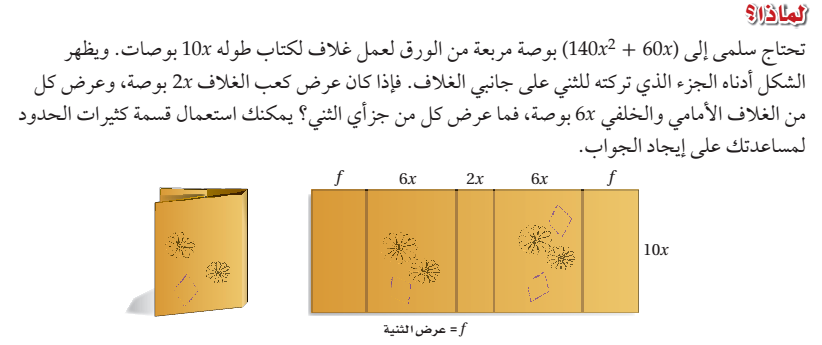 إذا علمتي أن عرض الغلاف 10x  بوصات ومساحته) ( 140x2 +60x بوصة مربعة فكيف يمكن إيجاد طول الغلاف ؟
ما طول الغلاف ؟
ما هو عرض غلاف الكتاب ؟
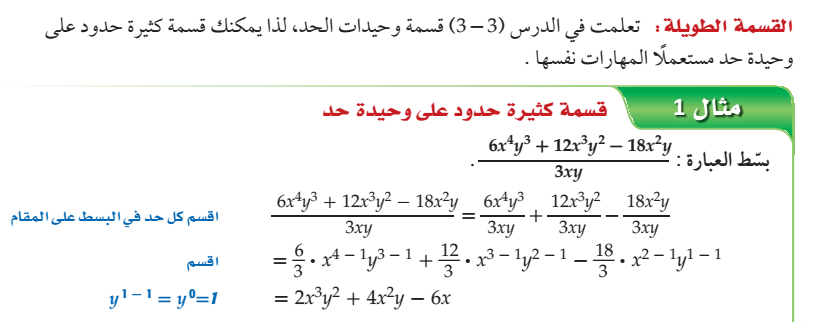 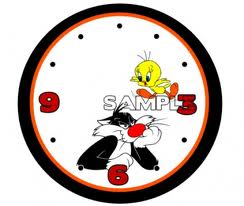 الزمن 
دقائق  6
استراتيجية تعاقب الأدوار
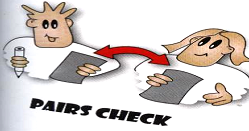 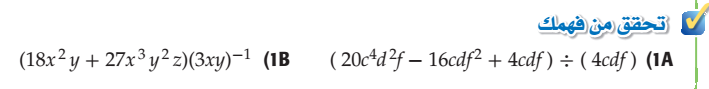 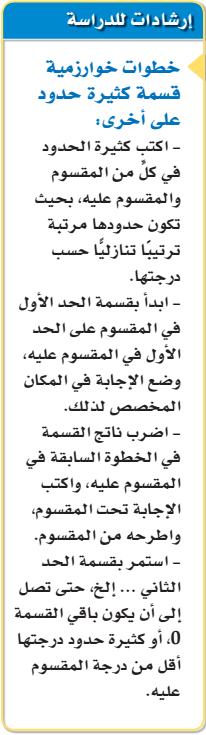 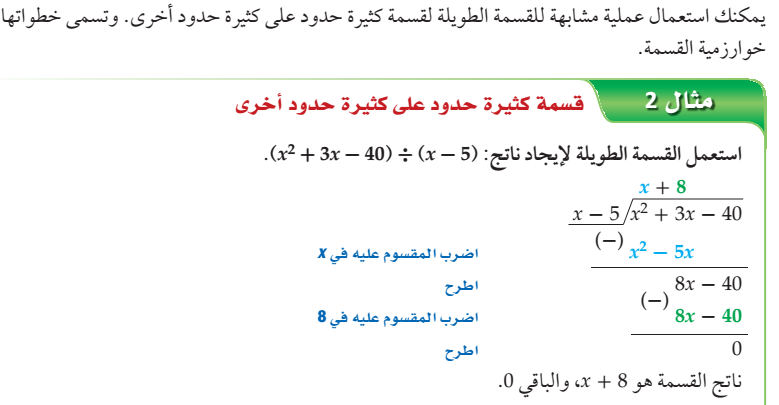 _
+
_
+
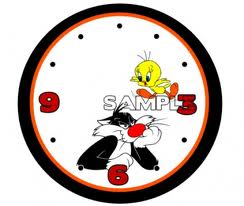 الزمن 
  دقائق8
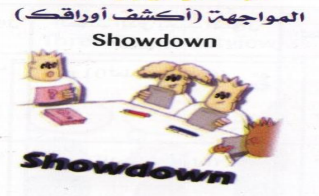 استراتيجية  اكشف ورقك
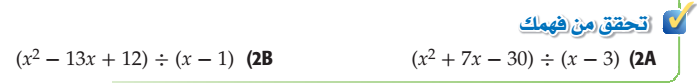 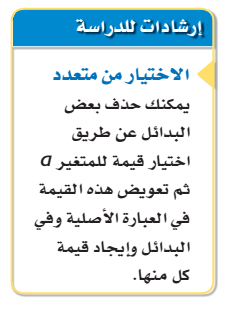 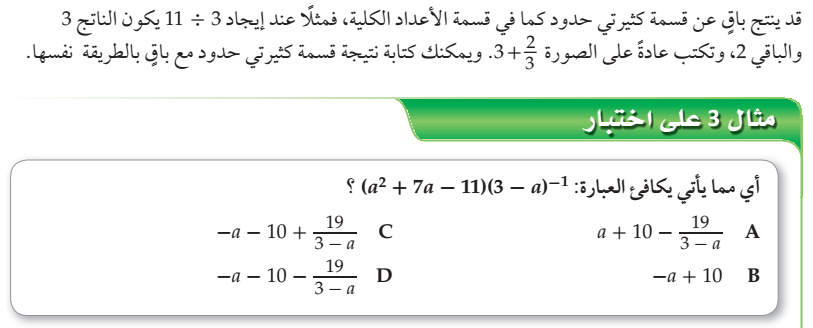 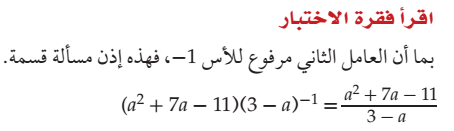 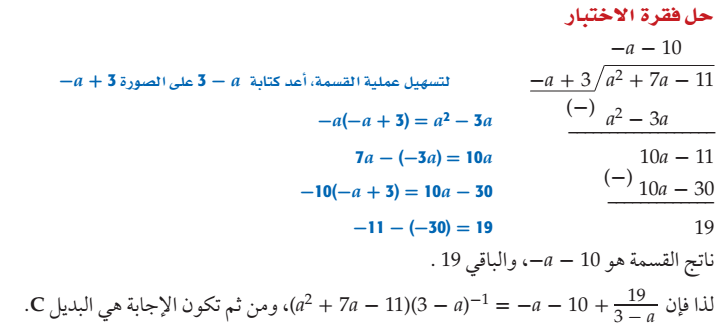 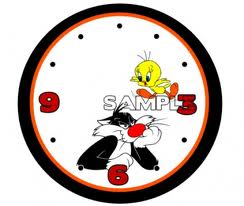 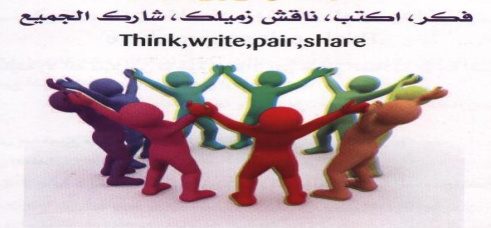 الزمن 
  دقائق5
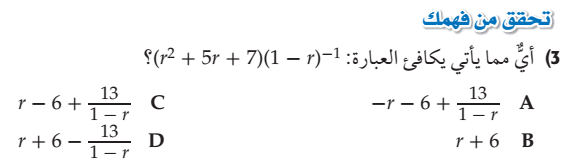 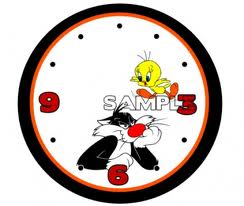 الزمن 
15 دقائق
فردي
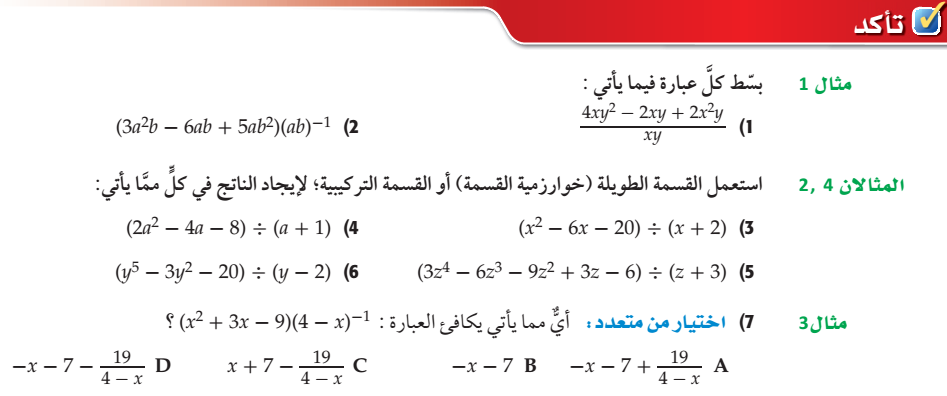 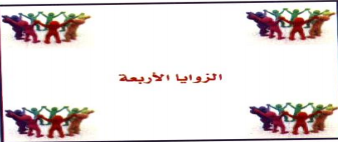 التقويم
استراتيجية الأركان الأربعة
فردي
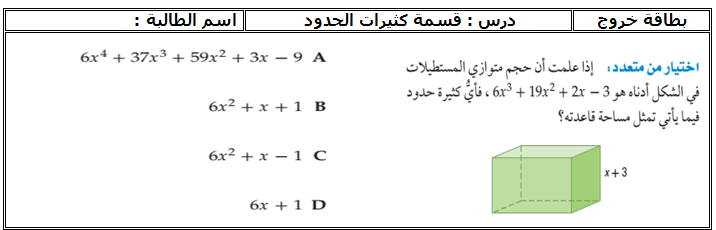 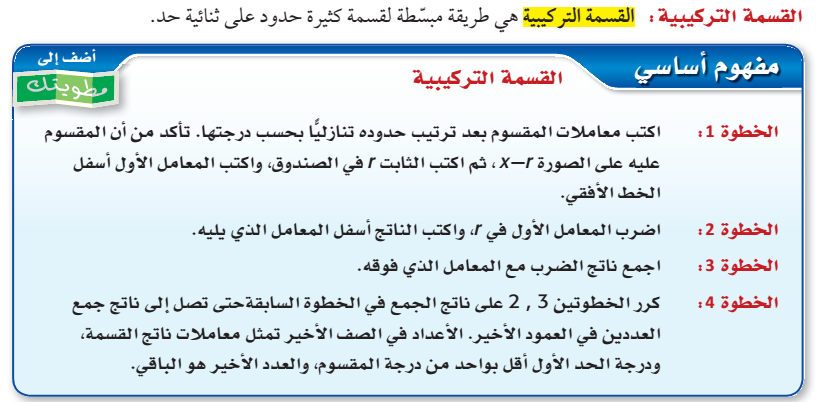 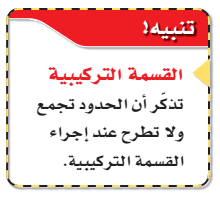 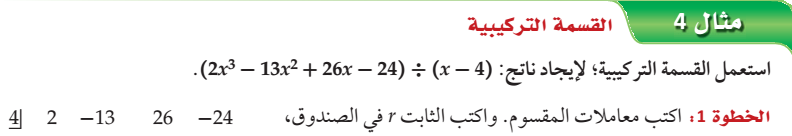 ؤ
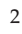 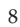 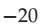 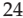 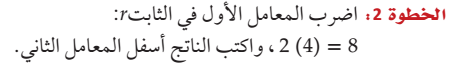 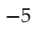 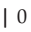 ؤ
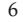 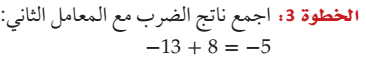 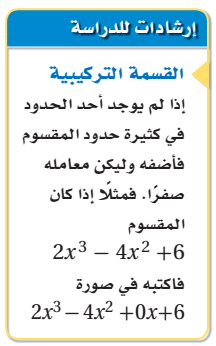 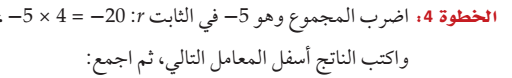 ؤ
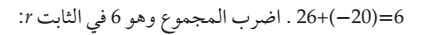 ؤ
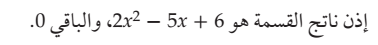 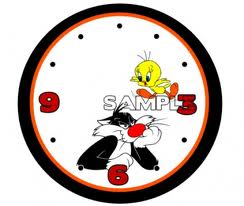 الزمن 
  دقائق10
استراتيجية الجيكسو
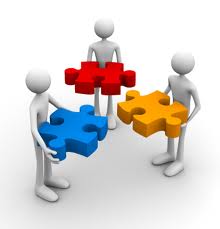 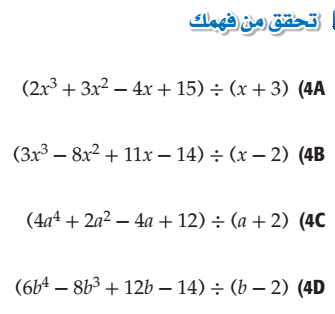 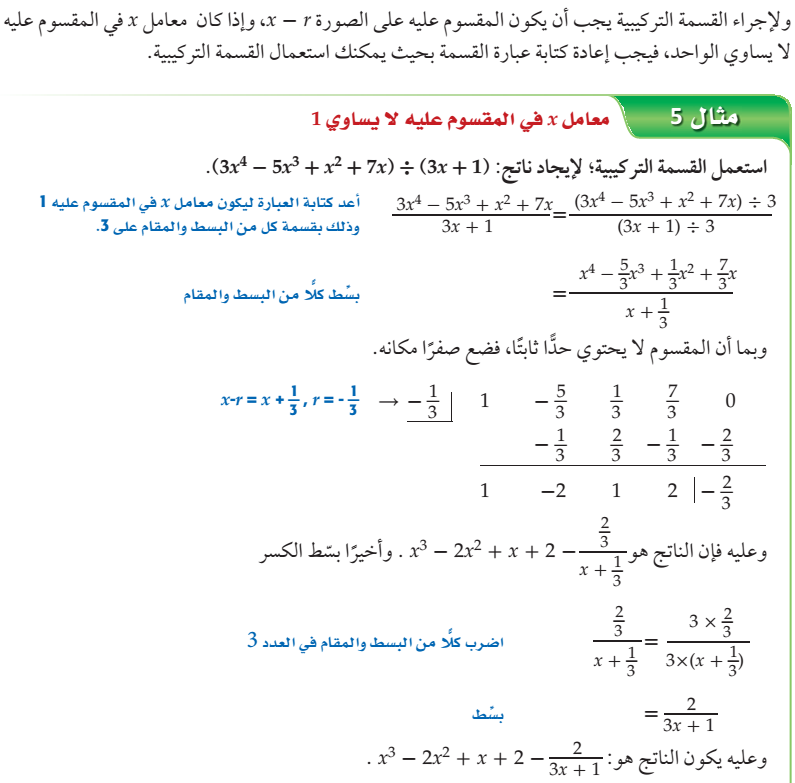 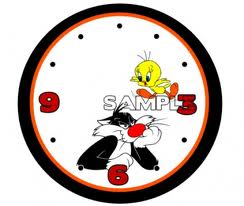 الزمن 
  دقائق10
استراتيجية الجيكسو
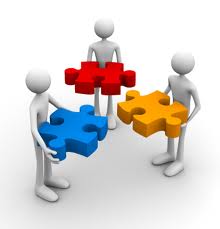 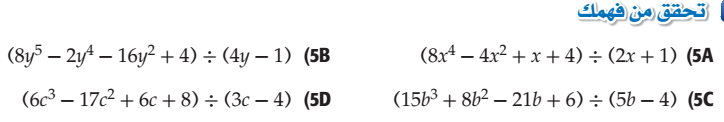 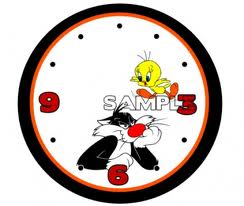 الزمن 
15 دقائق
فردي
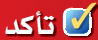 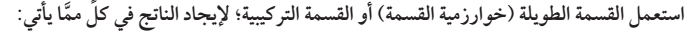 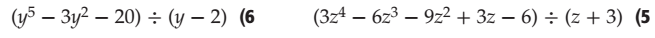 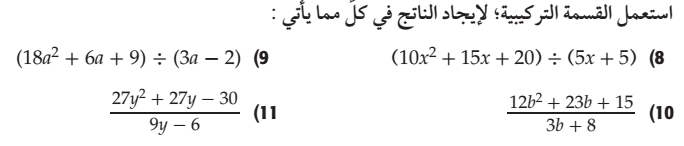 التقويم
فردي
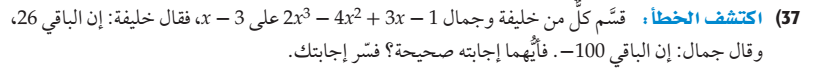